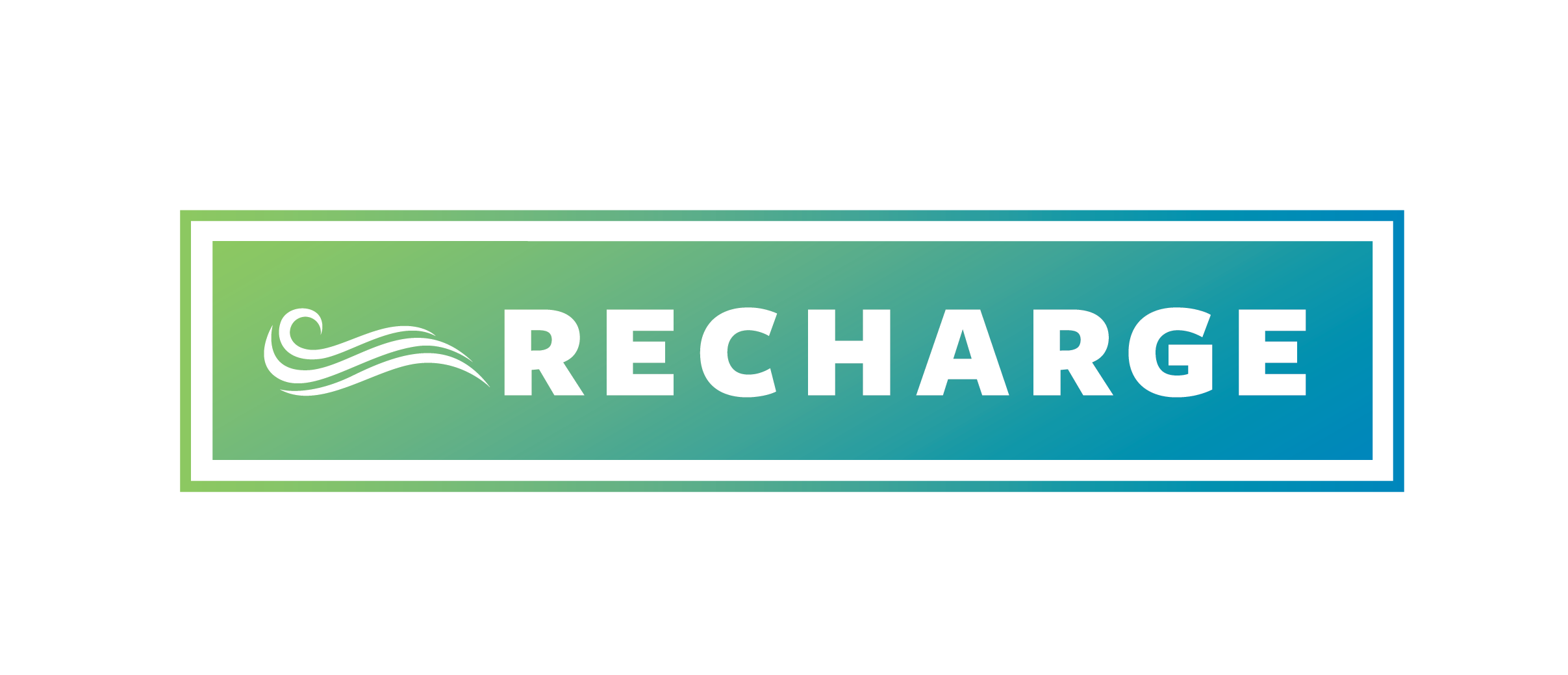 Meeting Energizers
Instructions
Before the meeting:
Select an activity that works for the meeting time and space
Check “What you will need” at the bottom of the slides to prepare any materials needed for the activity
During the meeting:
Optional: present the slide in the meeting
Lead the activity! Use “Leader’s Instructions” at the bottom of the slides to help you lead the activity effectively
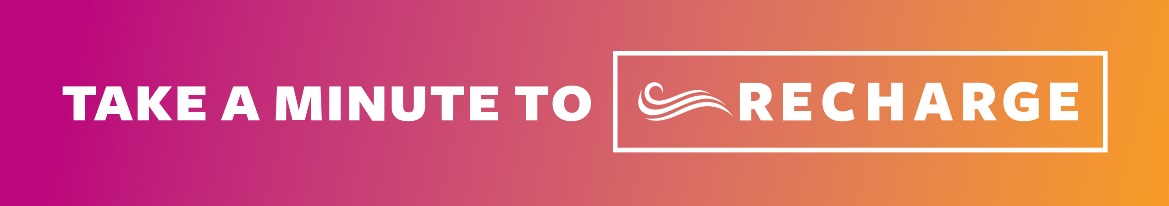 Meeting Energizers List
1-5 minutes
Positive Snowballs
Silent Contemplation
Knock-Knock
One Word Mood
Funny Work Situation
Team-Win 
5-10 minutes
Comic Strip Chaos
Gratitude Pictionary
Guided Meditation
1-5 minutes
Positive Snowballs
Write a positive quote, word of encouragement, or draw a positive picture, then THROW IT!
[Speaker Notes: This is a fun and active way of elevating the mood in the room with flying positivity! 

What you will need:
1 Piece of paper for each employee

Leader’s notes:
Distribute one piece of paper to each employee
Let employees write or draw a positive quote or word of encouragement. Allow 2 minutes for this. 
After they write it, let them crumble the paper and throw it as far away as possible across the room
Then, each employee should pick up a flying ball then sit down.
Have everyone share their quote! They can then keep it or give it back and post it on a bulletin board, in the conference room, etc.]
Silent Contemplation
Two minutes of silence!
[Speaker Notes: Start the meeting with this activity! Sometimes, meetings can be unproductive because of what people bring to them. This activity helps to reduce stress and encourage people to start the meeting on a positive note.

What you will need:
1 piece of paper for each employee

Leader’s notes:
Set the timer for two minutes. 
Ask employees to close their eyes if they feel comfortable, and be silent during these two minutes. Ask them to not use their phones during this time! 
After two minutes, ask them to open their eyes, then hand out a piece of paper for each employee
Ask them to spend a minute to write down what is stressing them out. 
After they are done, ask them to rip the paper apart and throw it away!]
Knock-knock
Share you favorite knock-knock joke!
[Speaker Notes: This is a fun way to encourage laughing, which is especially energizing and helpful in elevating the energy in the room to start/continue the meeting on a good note. 

What you will need:
Nothing!

Leader’s notes:
Have people volunteer to share their favorite knock-knock joke! 

Tips:
Cell phone search is okay! Keep it fun and casual.]
One Word Mood
Describe your mood in one word
[Speaker Notes: This exercise is meant to reinforce the importance of being aware of our own mental state at work.

What you will need:
Nothing!

Leader’s notes:
Start by asking everyone “How are you feeling right now? Describe your mood in one word.

Tips:
Have no restrictions! People should be able to share with no judgment.]
Funny work situation
Share the funniest situation you have experienced at work in the past week
[Speaker Notes: This is a simple activity that encourages laughter and energizes people during the meeting! 

What you will need:
Nothing!

Leader’s notes:
If you have a big group, then divide people into smaller groups
Ask each person to share a funny situation they encountered during their week.]
Team-Win
Share a win/recognition of another team member, and thank them for their effort!
[Speaker Notes: This is a recognition activity to encourage team-building and positivity within the team. Being recognized at work can elevate stress and remind people of the purpose and value of their work. 

What you will need:
Nothing!

Leader’s notes:
If you have a big group, then divide people into smaller groups 
Ask employees to share a recognition of another team member in their group and thank them for their effort! Recognition can be as small or as big as they want, and can be directly related to work projects or not related at all.]
5-10 minutes
Comic Strip Chaos
Assemble the strip frame by frame!
[Speaker Notes: This is a fun way to form groups while also making people laugh along the way! 

What you will need:
Print multiple-frame comics (number depends on your team. Each participant needs to have one frame)
Cut the frames into individual frame, and place them in a container. 

Leader’s Notes
Ask each participant to pick one comic frame from the container. 
After everyone has a frame, the participants begin to search for others with the same comic strip sequence. 
After the participants have found everyone in their group, they must arrange themselves so that the sequence of frames is in correct order. Upon completion of sequence, the newly formed group sits down together and continue the meeting!]
Gratitude Pictionary
Write what are you grateful for, trade, then act it out!
[Speaker Notes: Classic Pictionary with the addition of mindfulness! 

What you will need:
1 piece of paper for each employee

Leader’s notes:
Divide employees into teams (4-6 people in each team.) 
Ask them to write on slips of paper several things for which they are grateful and hand the slips to another team. 
Each player takes turns drawing a slip from the opposing team and attempting to draw it on the pad or white board while their teammates attempt to guess what they are drawing. Each round allows the team one minute to draw and guess appropriately. 

Tips:
Award one point for each time the team gets the image right. The team with the most points wins.]
Guided Meditation
Breath… and be present!
[Speaker Notes: Meditation is a helpful practice to reduce anxiety, stress, and improve concentration. 

What you will need:
Nothing!

Leader’s notes:
Explain the benefits of meditation: “Stress, anger, and anxiety can impair not only our health but our judgment and skills of attention. Fortunately, research suggests an effective way to deal with these difficult feelings: the practice of “mindfulness,” the ability to pay careful attention to what you're thinking, feeling, and sensing in the present moment without judging those thoughts and feelings as good or bad. Countless studies link mindfulness to better health, lower anxiety, and greater resilience to stress. Mindfulness gives people distance from their thoughts and feelings, which can help them tolerate and work through unpleasant feelings rather than becoming overwhelmed by them. Mindful breathing in particular is helpful because it gives people an anchor—their breath—on which they can focus when they find themselves carried away by a stressful thought. Mindful breathing also helps people stay “present” in the moment, rather than being distracted by regrets in the past or worries about the future.”
Play any of these guided meditations: 
1, 10, and 15 minute Focused Attention Meditations: https://www.mindful.org/focus-attention/
6 minute breathing practice to stay in the moment: https://www.mindful.org/a-breathing-practice-to-stay-in-the-moment/
3 minute meditation to recharge your mind: https://www.mindful.org/a-meditation-to-recharge-your-mind/
6 minute mindful garden walk: https://www.mindful.org/garden-walk/
3 minute body scan meditation: https://ggia.berkeley.edu/practice/body_scan_meditation
More breath, sound, and body meditations: https://www.uclahealth.org/marc/mindful-meditations, http://davidvago.bwh.harvard.edu/how-to-meditate-links-for-guided-meditation-practice/]